Υπεύθυνος καθηγητής : κ. Μεννής Βαγγέλης Επιμέλεια :  κ. Σεϊντή ΧριστίναΤΜΗΜΑ ΝΑΥΤΙΛΙΑΣ ΚΑΙ ΕΠΙΧΕΙΡΗΜΑΤΙΚΩΝ ΥΠΗΡΕΣΙΩΝΠΑΝΕΠΙΣΤΗΜΙΟ ΑΙΓΑΙΟΥ
ΨΗΦΙΑΚΟΣ ΜΕΤΑΣΧΗΜΑΤΙΣΜΟΣ
1η. Δράση Για την κατανόηση του πελάτη και της συμπεριφοράς του, δημιουργήθηκε το CRM system (Σ.Δ.Π.Σ) για να “παρατηρείται’’η συμπεριφορά των πελατών.
FF GROUP 
ΚΑΥΚΑΣ
Πέραν του παραδοσιακού τρόπου πώλησης με τη χρήση loyalty card ,  οι επιχειρήσεις μέσω του CRM System  κατανοούν τις ανάγκες των πελατών τους και έτσι βελτιώνονται.
ΟΤΕ , Καυκάς, Εθνική Τράπεζα και το Plaisio επενδύουν στα customer analytics για την κατηγοριοποίηση των πελατών τους.
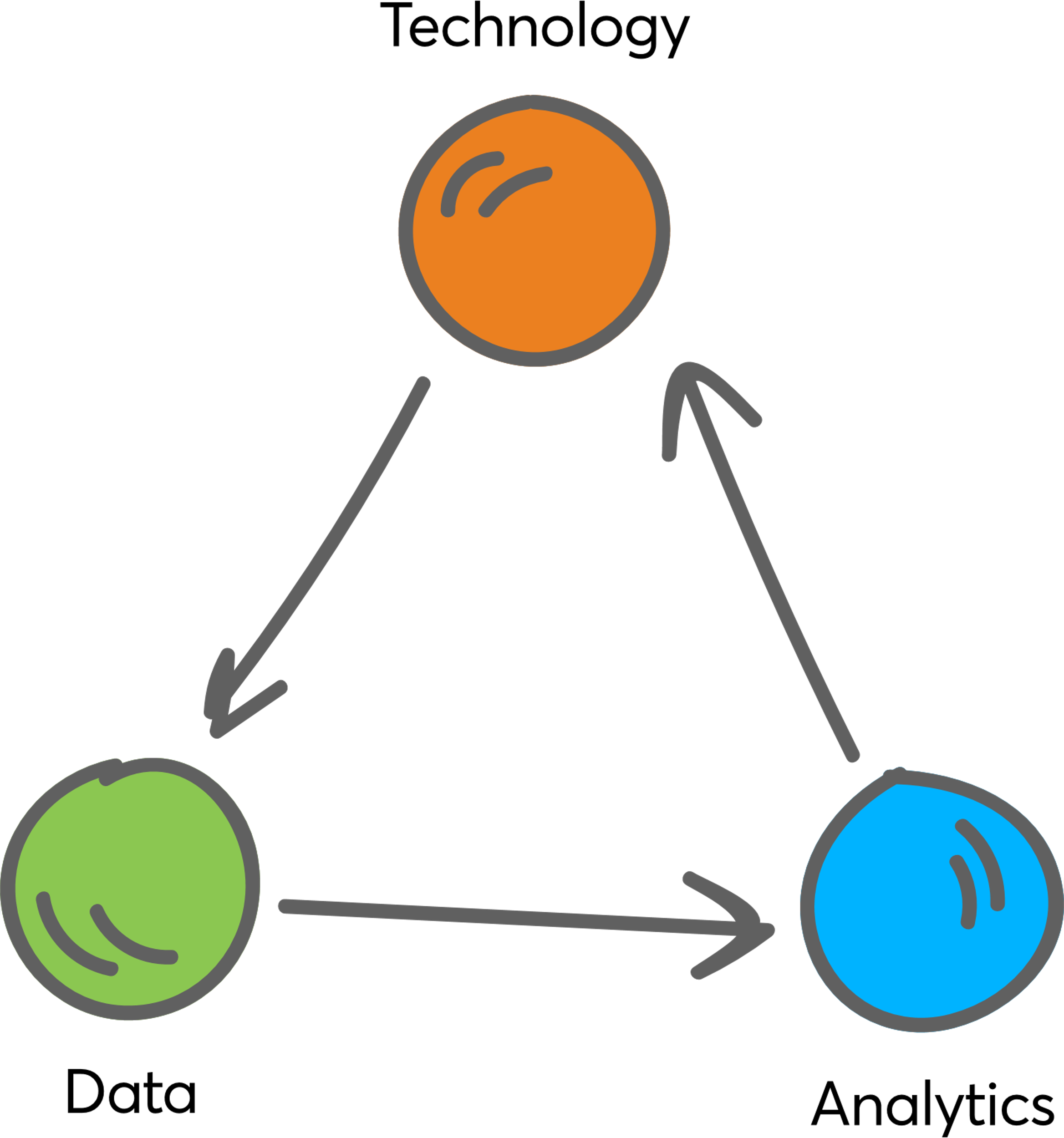 Ο Μασούτης και η Interamerican προσφέρουν κουπόνια και προγράμματα που προτείνονται αυτόματα,  προσαρμοσμένα στις ανάγκες των καταναλωτών τους αντίστοιχα.
2η. Δράση Αναβάθμιση της εμπειρίας του πελάτη:
ALPHA BANK , INTERAMERICAN : Στοχεύουν στον ανασχεδιασμό των βασικών ‘’customer journeys’’.

 ΠΑΠΑΣΤΡΑΤΟΣ : υπηρεσίες επίλυσης προβλημάτων, “SOCIAL CUSTOMER CARE’’.

ALPHA BANK: “Bleep’’(υπηρεσία) με την οποία μπορεί ο πελάτης να διαχειριστεί την κάρτα μέσω του κινητού.
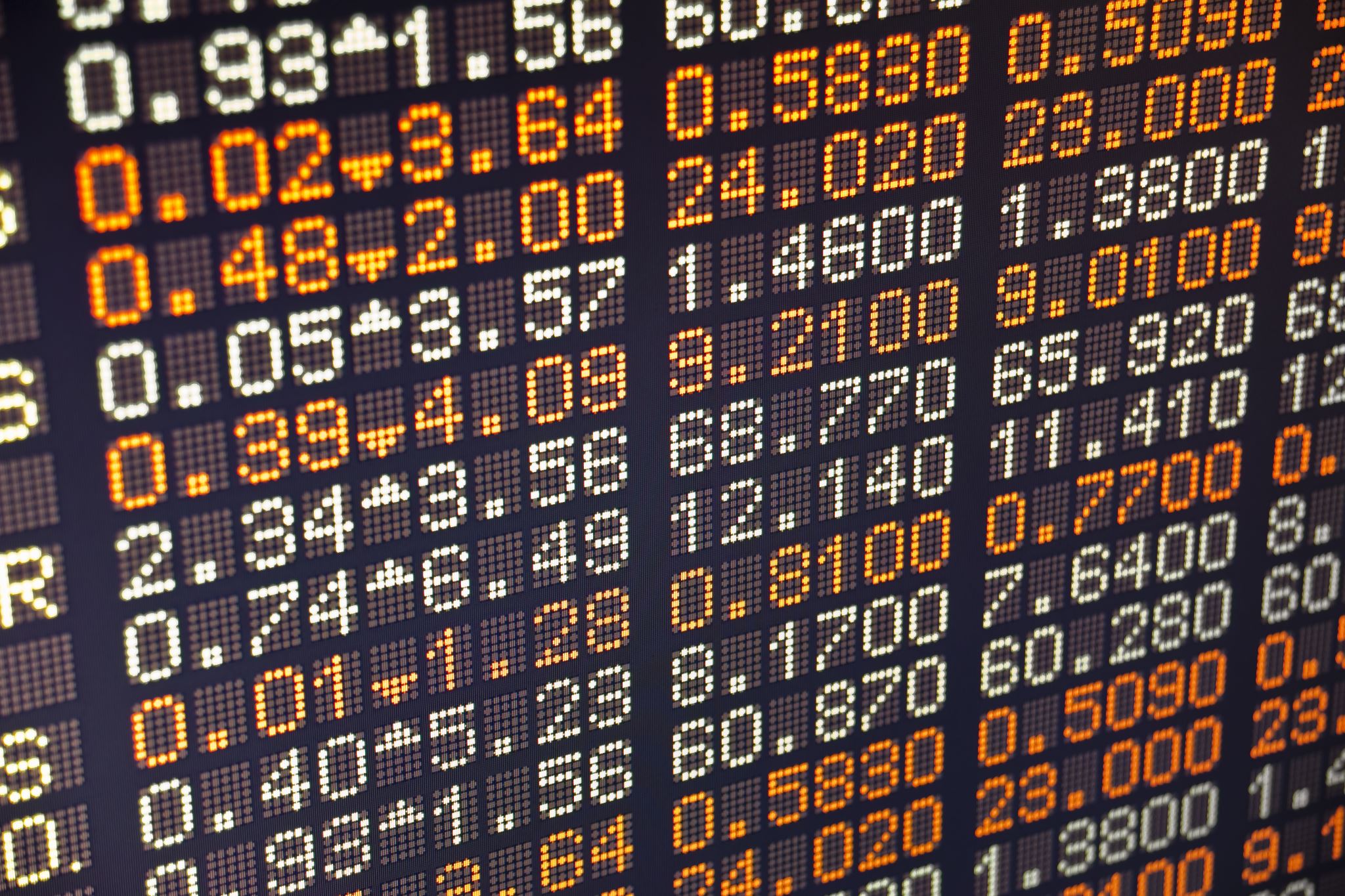 Οι τράπεζες επενδύουν σε ψηφιακά κανάλια και υπηρεσίες.Προσφέροντας:
Mobile υπηρεσίες (Εθνική και Πειραιώς).

Πολυκαναλική εξυπηρέτηση (Eurobank με v-banking).

Πειραιώς: Υβριδικά  καταστήματα
(e-branch).
Γρηγόρης:Call center (application) εξυπηρετεί τους πελάτες του με κριτήριο τις προτιμήσεις τους. KLEEMANN:Αισθητήρες για έλεγχο των ανελκυστήρων.GRECOTEL Μέσω του guest portal , παρέχει 24ωρη πρόσβαση στις υπηρεσίες του.ΙΑΤΡΙΚΟ ΑΘΗΝΩΝ:Aπομακρυσμένη  διαχείρηση του ασθενούς και τη νοσηλεία του στο σπίτι.
3η.Δράση:Αυτοματοποίηση και ο εκσυγχρονισμός της διαδικασίας πώλησης.
ΨΗΦΙΑΚΟΣ ΜΕΤΑΣΧΗΜΑΤΙΣΜΟΣ ΤΩΝ ΕΠΙΧΕΙΡΗΣΙΑΚΩΝ ΔΙΑΔΙΚΑΣΙΩΝ.
Μέσω της ψηφιοποίησης και της αναδιοργάνωσης υπηρεσιών .
Ι. Με αυτόματα συστήματα:

ACS Βελτίωση στην ταχύτητα παράδοσης και στην μείωση ανθρώπινου λάθους.

Eurobank Επένδυση σε ρομποτικά συστήματα αυτοματοποίησης ψηφιακών συναλλαγών.

Πειραιώς  Χορήγηση καταναλωτικών δάνειων και πιστωτικών καρτών.
ΙΙ. Τον  συντονισμό και την συνεργασία αναλαμβάνει:
ΙΙΙ.Νέες υπηρεσίες υποστήριξης προσφέρει :
Υποβοήθηση και αναβάθμιση της εργασίας των υπαλλήλων.Ι. Πληροφόρηση- Υποστήριξη.
ΙΙ. Προσωποποιημένες υπηρεσίες.
ΙΙΙ.Τεχνητή νοημοσύνη.
Διοίκηση μέσω Επιχειρηματικών Επιδόσεων.
Real time και ANALYTICS
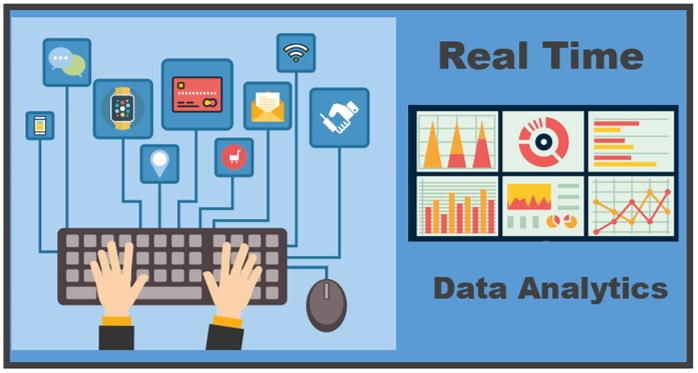 Apivita : Υποστήριξη αποφάσεων με real time πληροφόρηση.

ΑΒ, Μασούτης : Big data και real time analytics για διαχείρηση όλου του δικτύου.
Precision management.
Affidea Ευρωιατρική :Καταγραφή  δόσης ακτινοβολίας κάθε ασθενούς μέσω λογισμικού.

Όμιλος πλαστικά Θράκης , Εταιρία Αλουμίνιον της Ελλάδος:Aξιοποίηση έξυπνων αισθητήρων και τεχνικών analytics για λειτουργική αποδοτικότητα της βιομηχανίας.
Σας ευχαριστώ πολύ για τον χρόνο σας!